Irena Szewińska
„Z miłością łatwiej osiąga się sukcesy”
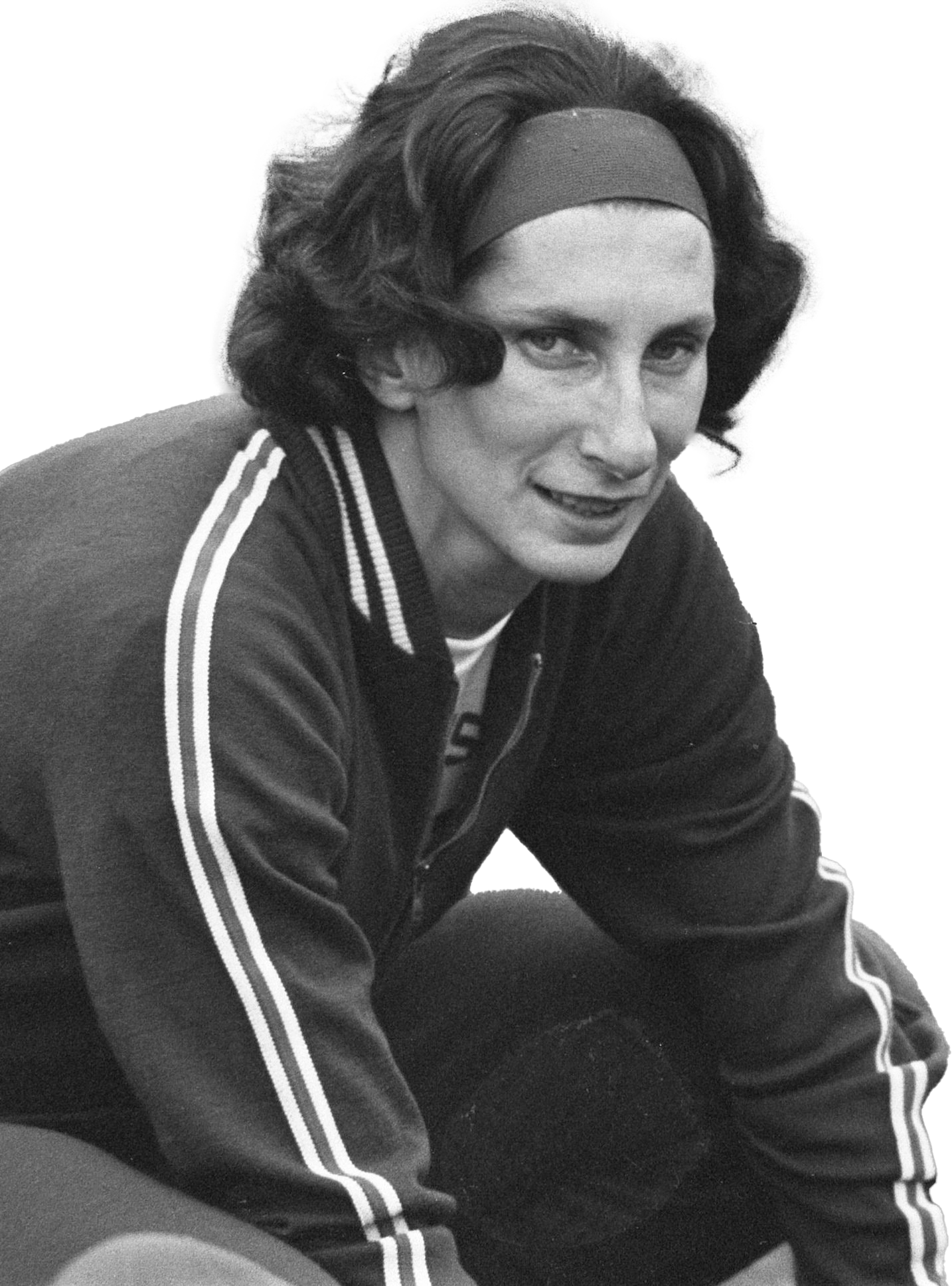 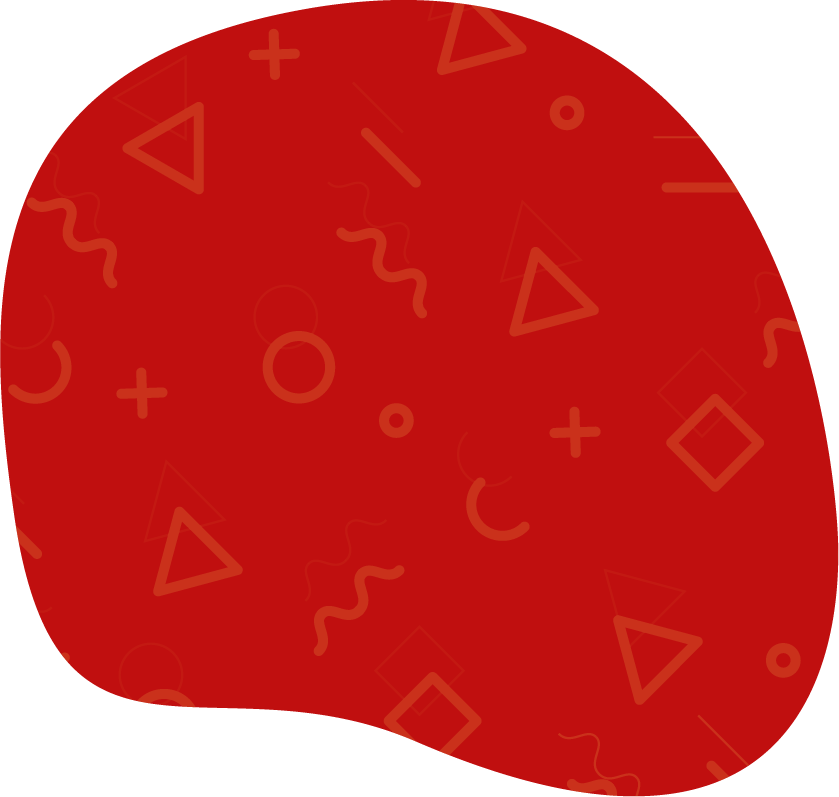 Irena Szewińska
Kim była i co osiągnęła 
w sporcie i w życiu?
Link
Irena Szewińska - najważniejsze momenty w karierze, Eurosport
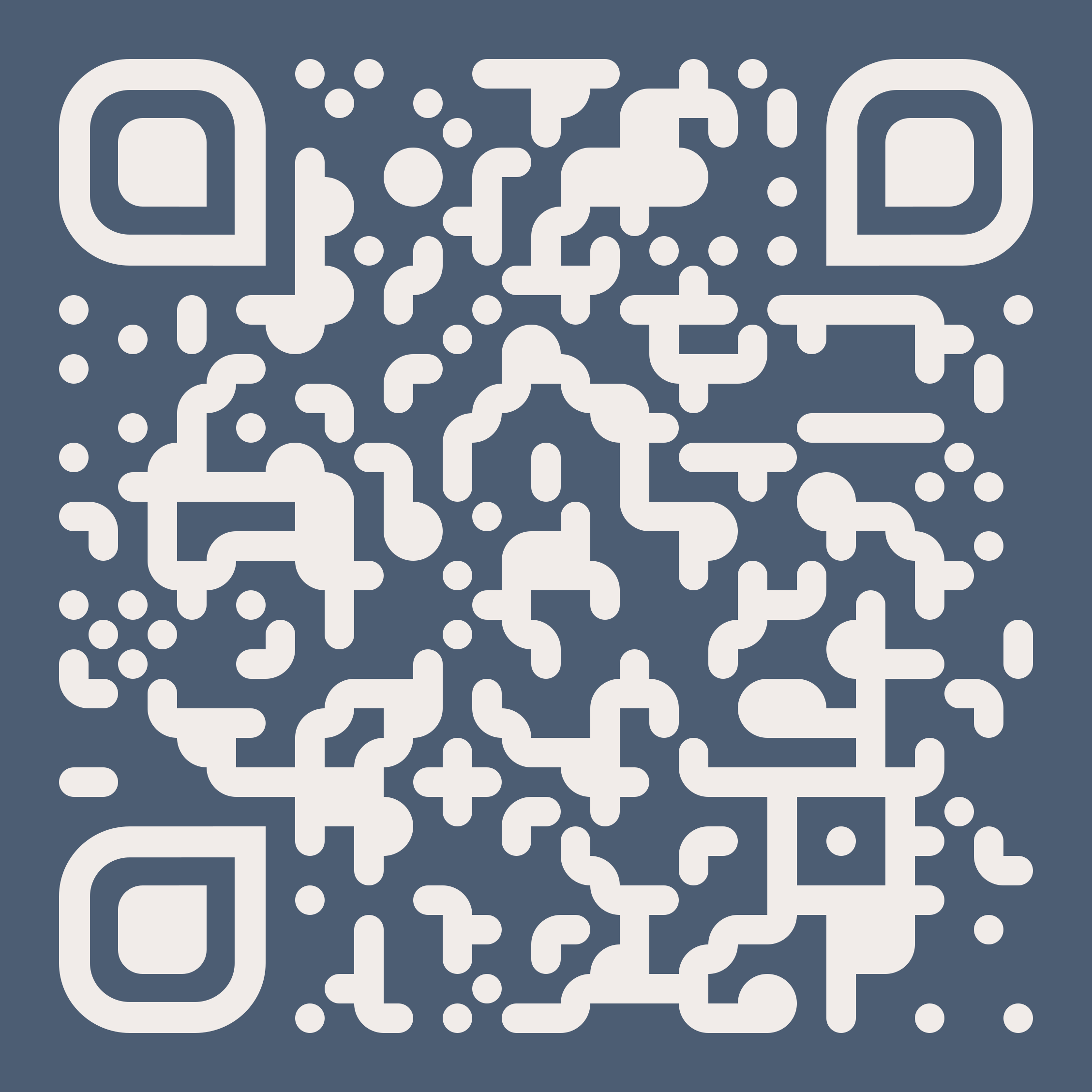 https://learningapps.org/watch?v=pq9zs06ik23
Ułóż w porządku chronologicznym, w jak najszybszym czasie, wydarzenia z życia i kariery Ireny Szewińskiej
Życie i kariera Ireny Szewińskiej
Irena Kirszenstein-Szewińska urodziła się 24 maja 1946 roku w rodzinie żydowskiej w Leningradzie.
Lekkoatletykę zaczęła uprawiać w 1960 roku, mając 14 lat - była wtedy uczennicą Szkoły Podstawowej nr 37 w Warszawie.
W 1962 r. zdobyła w Łodzi pierwsze medale mistrzostw Polski młodzików.
Pierwsze międzynarodowe sukcesy odniosła w roku 1964 podczas rozgrywanych w Warszawie europejskich igrzysk juniorów - zdobyła trzy złote medale.
Pierwsze medale olimpijskie zdobyła również w roku 1964 w Tokio  (indywidualnie dwa srebrne i złoty w sztafecie sprinterskiej).
W 1967 roku wyszła za mąż za Sławomira Szewińskiego (znanego również pod imieniem Janusz), także sportowca – biegającego na 400 metrów przez płotki, jej trenera i fotografa.
Złoty medal w biegu na 200 metrów zdobyła na Igrzyskach Olimpijskich w Meksyku w 1968 roku.
W 1970 roku urodziła syna Andrzeja.
Organizacja United Press International w 1974 roku uhonorowała ją najlepszą sportsmenką na świecie.
Na słynnych igrzyskach olimpijskich w Montrealu  w roku 1976 		zdobyła złoty medal na dystansie 400 m, 				ustanawiając czasem 49,29 nowy rekord świata.
Dwukrotnie zdobywała brązowe medale mistrzostw Europy w Pradze w 1978 roku.
Podczas swojego ostatniego olimpijskiego startu na igrzyskach olimpijskich w Moskwie w 1980 roku dotarła do półfinału biegu na 400 metrów.
W 1981 roku urodził się jej drugi syn Jarosław.
Od 1980 do 2009 zasiadała w Zarządzie Polskiego Związku Lekkiej Atletyki.
W 2016 roku odznaczona została Orderem Orła Białego.
Zmarła 29 czerwca 2018 r. po długiej walce z chorobą nowotworową.
W  specjalnym plebiscycie „Przeglądu Sportowego” w 2021 roku została uznana za polskiego sportowca stulecia.
„Z miłością łatwiej osiąga się sukces.” 
„Trzeba kochać swoje pasje, tak jak powinno kochać się życie.” 

„Sport dał mi umiejętność pokonywania trudności.”
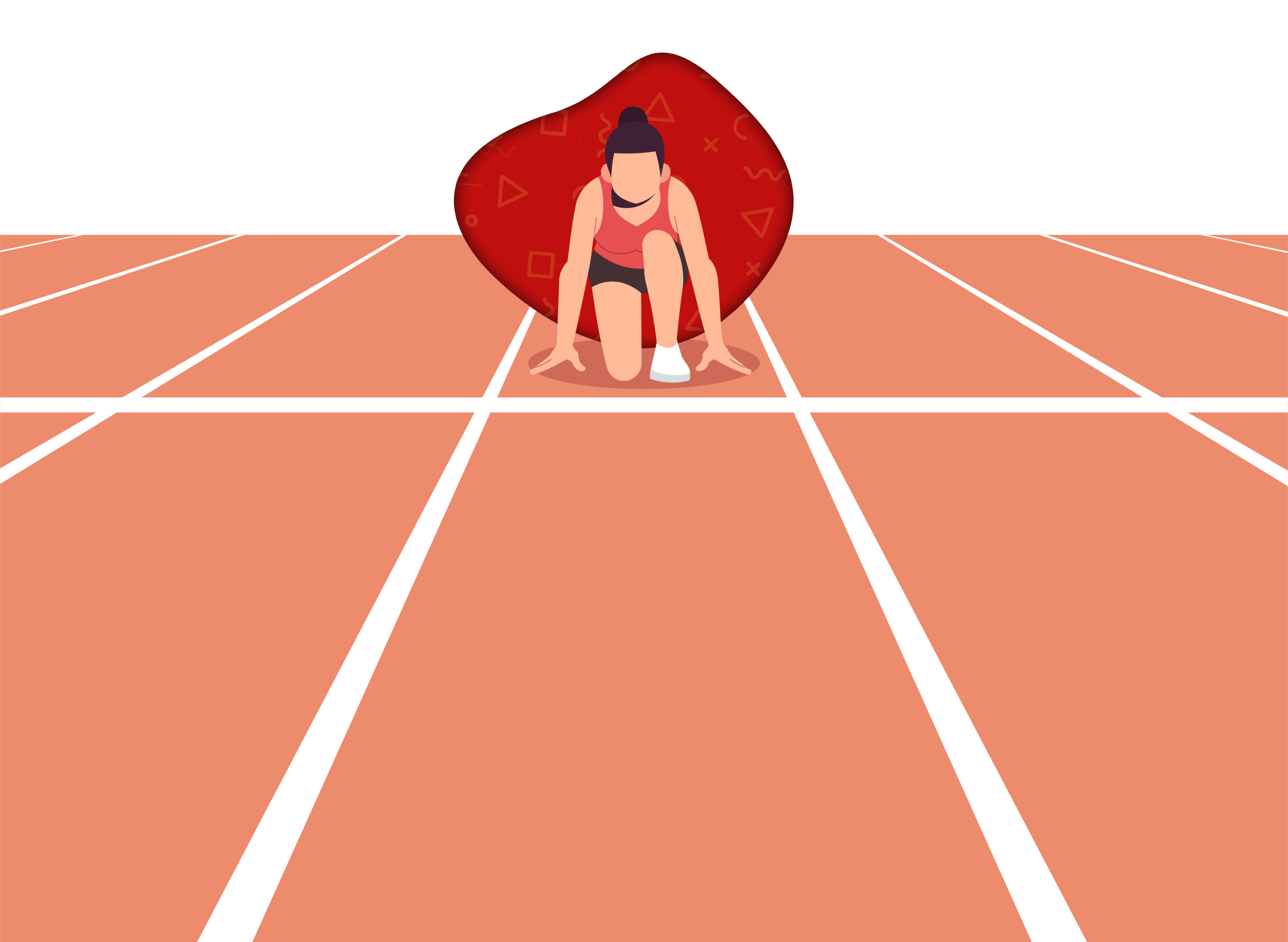 Artur Szulc, „Pierwsza Dama lekkoatletyki – reportaż o Irenie Szewińskiej”
Link
„Prześcignąć swój czas” — tostarać się być coraz lepszy, pokonywać i doskonalić siebie.
Dziękuję za uwagę!
Źródła zdjęć:
Slajd 2: Autorstwa Bert Verhoeff for Anefo - http://proxy.handle.net/10648/ac6da97a-d0b4-102d-bcf8-003048976d84, CC0, https://commons.wikimedia.org/w/index.php?curid=112659741